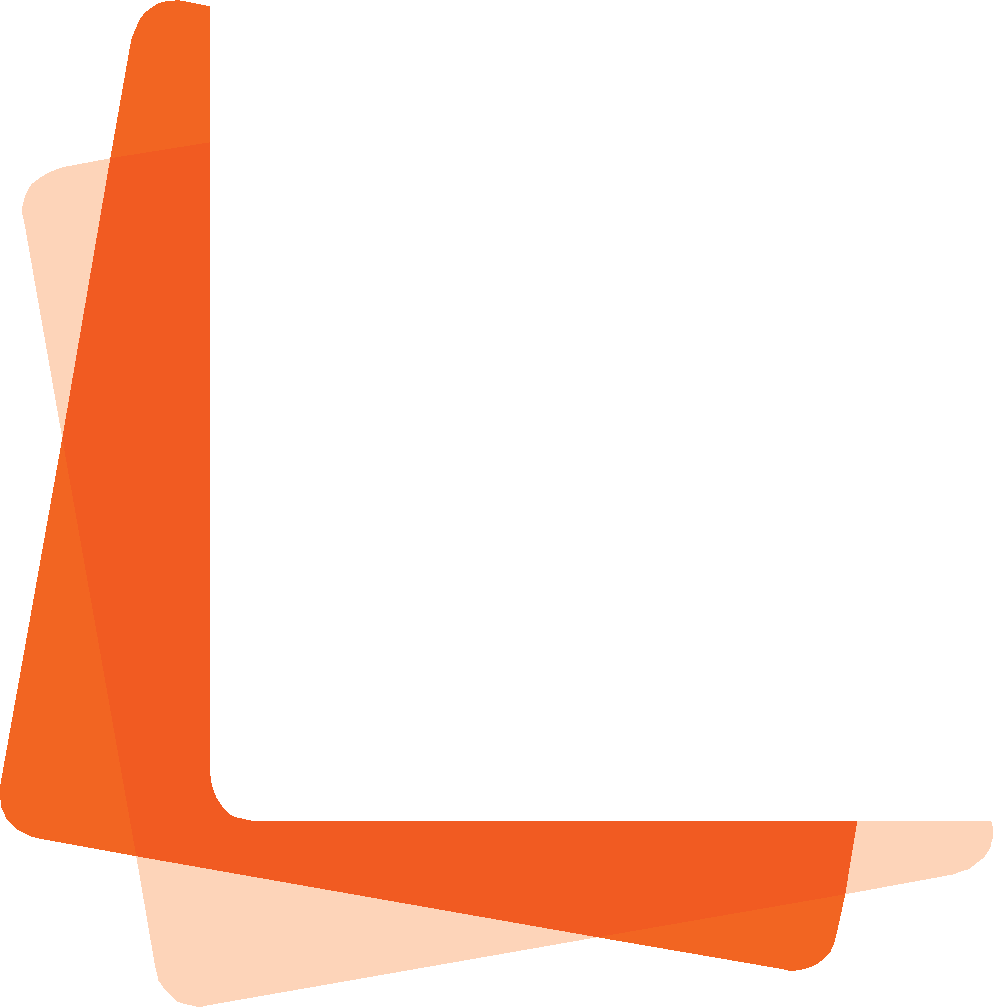 From ski area spatial modelling to snowpack viability
H. François
P. Spandre, S. Morin et E. George
PySciDataGre, Grenoble, 8 février 2019
Framework
BD Stations
Rasters
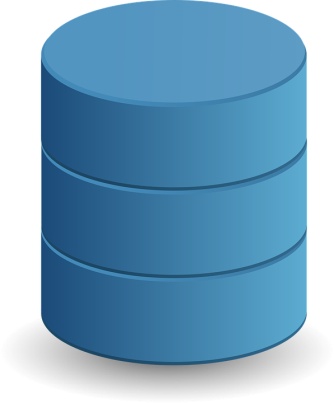 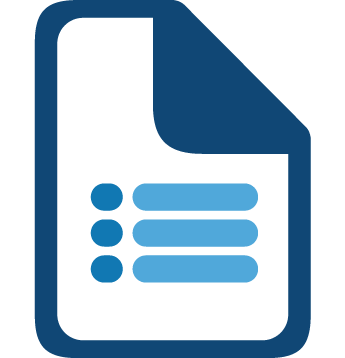 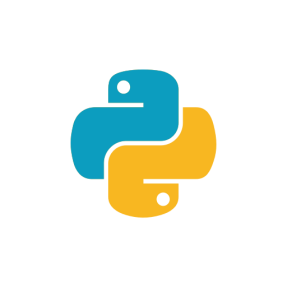 psycopg2
gdal
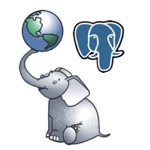 numpy
Basics
Open rasters 
dst_ds = gdal.Open(raster)
gt = dst_ds.GetGeotransform()
band = dst_ds.GetRasterBand(1)
array = band.ReadAsArray()

Filter and get vectorial data using SQL / spatial SQL
How do we locate in space ?
Cols
y
Rows
x
- 1 -
Ski area spatial modelling
From ski area to gravity area
All points reachable from the top of a ski-lift allowing skier to go back to the bottom of any ski lift within the same ski resort

Spatial  information crossing

Skier inertia when he goes down

« non skiable » areas are exclude (slopes)

Agregate at the scale of a resort
The use of recursivity to select pixel in a cascade
def detect_down:
ref_mat = height[rmin:rmax,cmin:cmax]
tmptarget = target[rmin:rmax,cmin:cmax]
tmpsize = tmptarget.shape
targetzero = numpy.zeros((tmpsize[0], tmpsize[1]), numpy.int8)
targetzero = targetzero + 1 * numpy.logical_and(numpy.logical_and(numpy.logical_and((ref_mat - height[ref_p] < 0),tmptarget == 0), ref_slopes <= slopemax), ref_mat >= min

for n in numpy.argwhere(targetzero==1):
	p = (n[0] + rmin, n[1] + cmin)
	target[p] = 1
	new_pt.append(p)
return new_pt
def ski_slope_down:
	np = detect_down
	for p in np:
		ski_slope_down
Polygonization: create raster and shapefile
#create tmp raster
driver = gdal.GetDriverByName("GTiff")
skirast = driver.Create('test.tif', h, w, 1, gdal.GDT_Byte)	
skirast.SetGeoTransform(mnt_trans)
srs = osr.SpatialReference()
srs.ImportFromEPSG(2154)
skirast.SetProjection(srs.ExportToWkt())
skirast.GetRasterBand(1).WriteArray(fromtop)

#create tmp shapefile for poligonyzation
driver = ogr.GetDriverByName('ESRI Shapefile')
tmpshp = driver.CreateDataSource('tmp.shp')
tmplayer = tmpshp.CreateLayer('tmp', srs)
tmplayer.CreateField(ogr.FieldDefn("val", ogr.OFTInteger))
		
gdal.Polygonize(skirast.GetRasterBand(1), None, tmplayer, 0, [], None)
Polygonisation: insert into BD Stations
tmplayer.SetAttributeFilter("val = 1")
j = 0
for feat in tmplayer:
	geom = feat.GetGeometryRef()
	if j == 0 and geom.GetArea() > 3125:
		geom_wkb = geom.ExportToWkb()
		geom = ogr.CreateGeometryFromWkb(geom_wkb)
		fromtop_final = geom
		j = 1
	elif j == 1 and geom.GetArea() > 3125:
		geom_wkb = geom.ExportToWkb()
		geom = ogr.CreateGeometryFromWkb(geom_wkb)
		fromtop_final = fromtop_final.Union(geom)
fromtop_wkt = fromtop_final.ExportToWkt()
query = """insert into stations.geo_dsa_building(ind,id_rm,fromtop_geom)
select %s::varchar, %s::varchar, ST_GeomFromText(%s,2154)"""
cur.execute(query,(sta[0],id_rm,fromtop_wkt,))
myconn.commit()
Spatial modelling of snowmaking area
3. Adjust to target
1. Snowmaking near leisure real estate
2. Gravity area and slopes
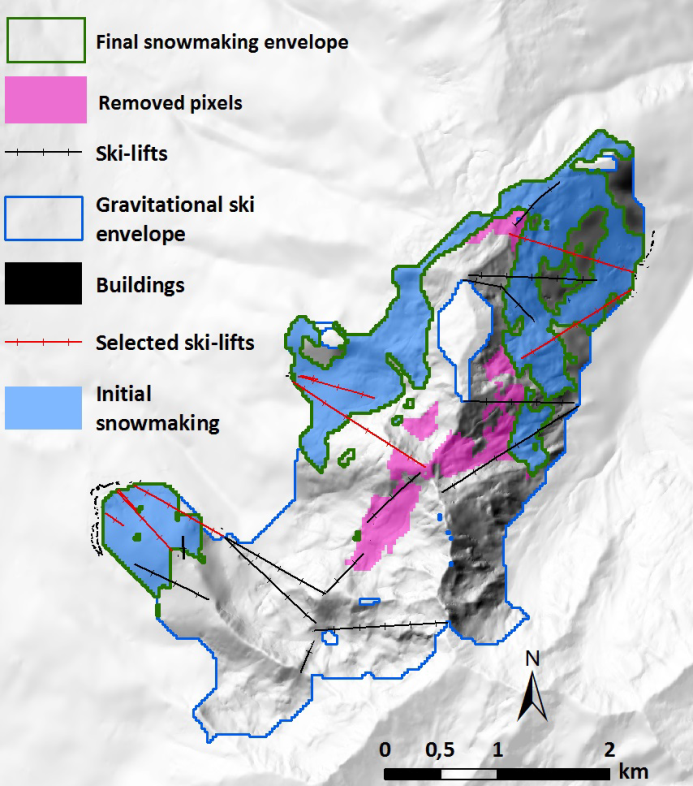 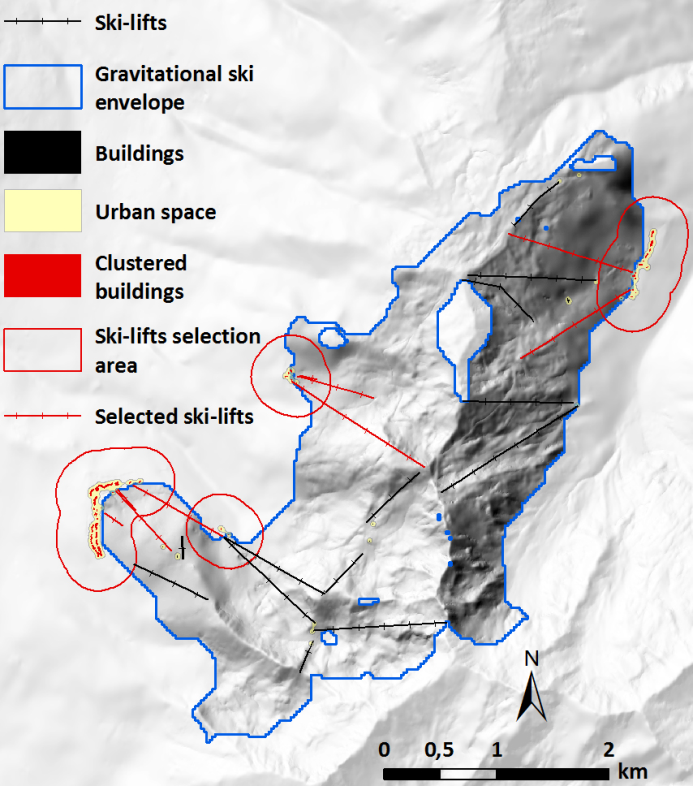 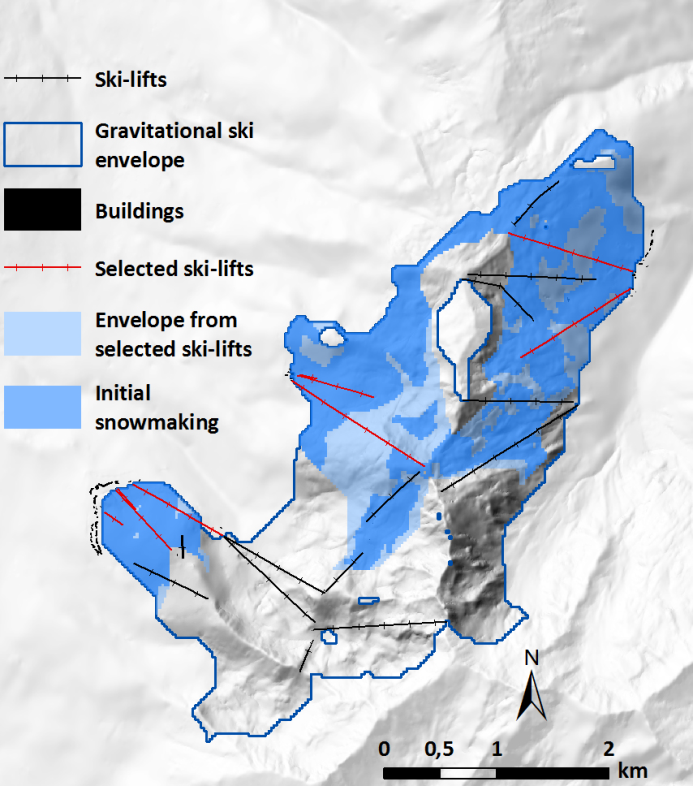 - 2 -
Cross with snow data
Basics
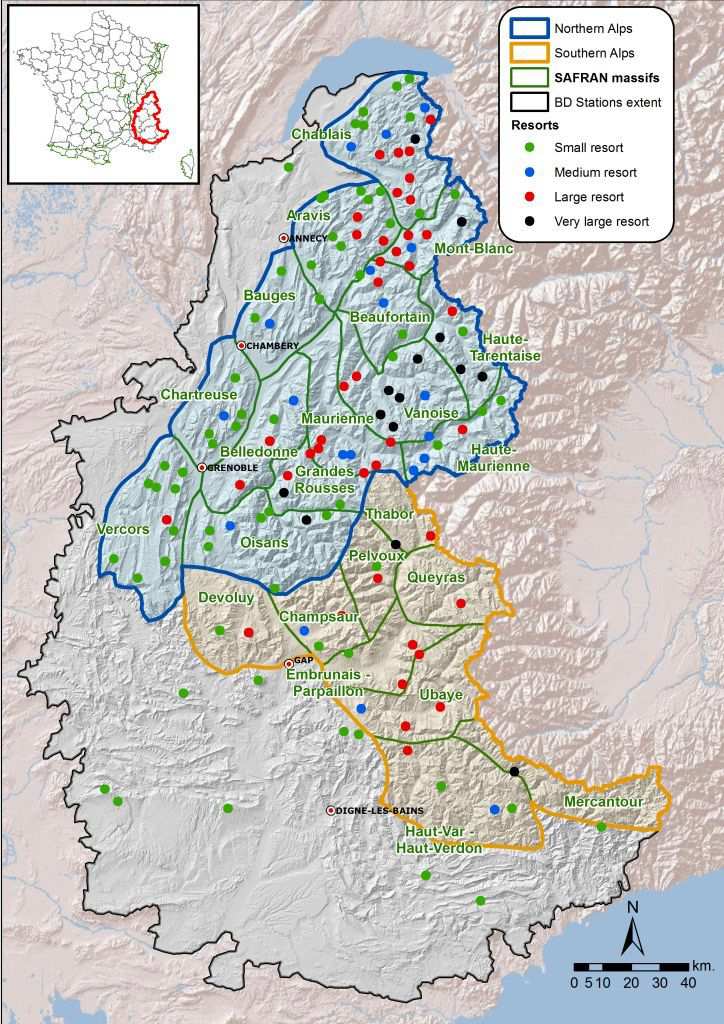 SAFRAN Mountain massifs
23 massifs around 900 km²
Elevation with 300m step

 BD Stations
148 alpine ski resorts
Spatial information
Spatial interpolation of snow simulations
Reclass DEM and its derivatives
Identify localization type regarding standard values of mountain range, elevation, slope and aspect
Query the BD Stations database to retrieve snow data at different dates
Data storage into a numpy array
Output
Viability index
Snow cover raster
Ski area properties: elevations
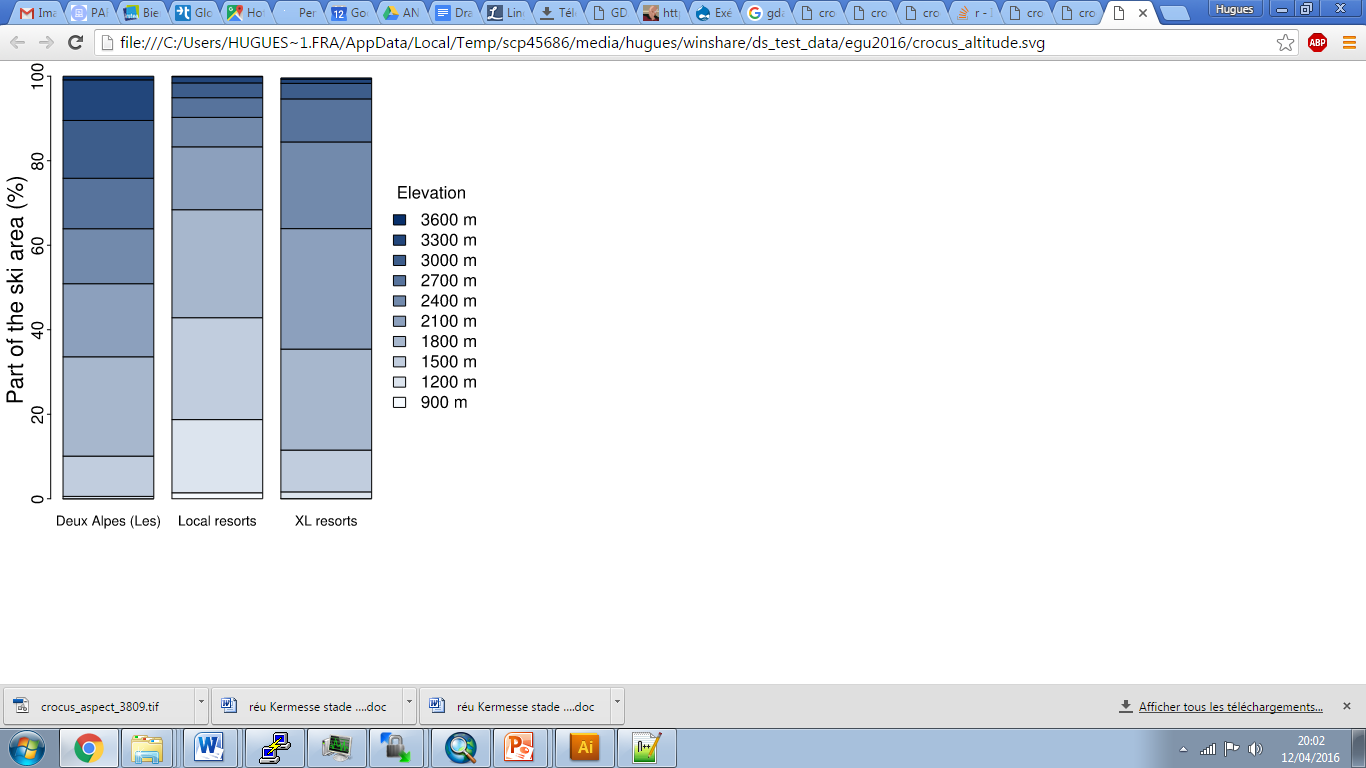 Ski area properties: slopes
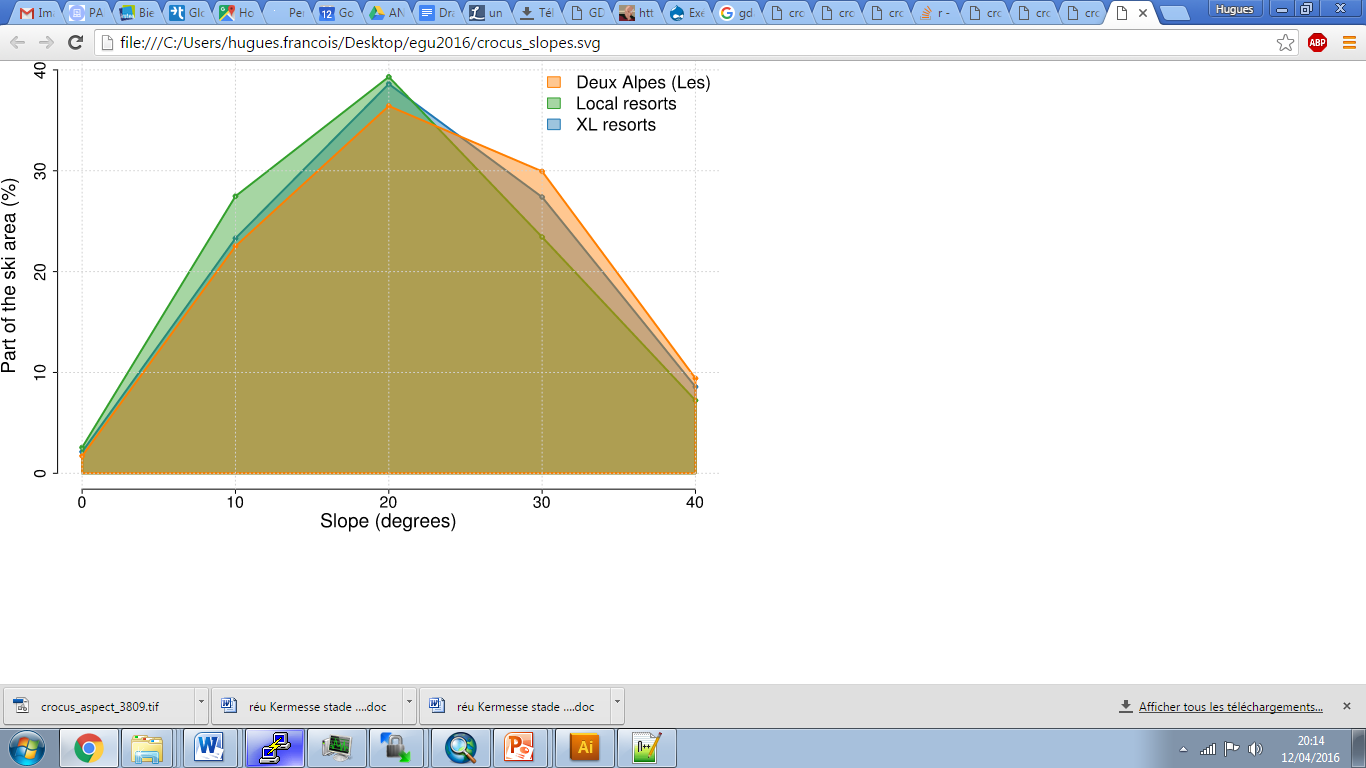 Ski area properties: elevations
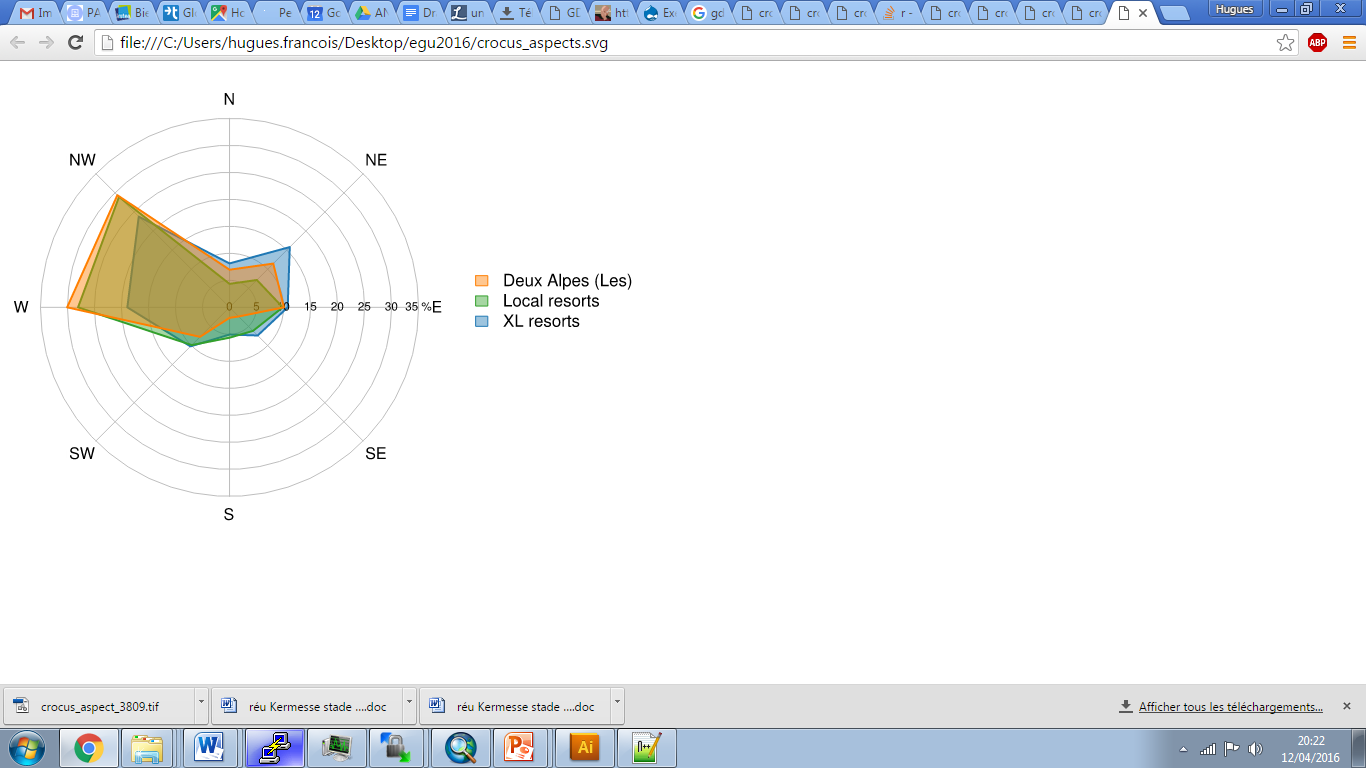 Snow cover in 2006-2007
3. Managed snow
1. Natural snow
2. Groomed snow
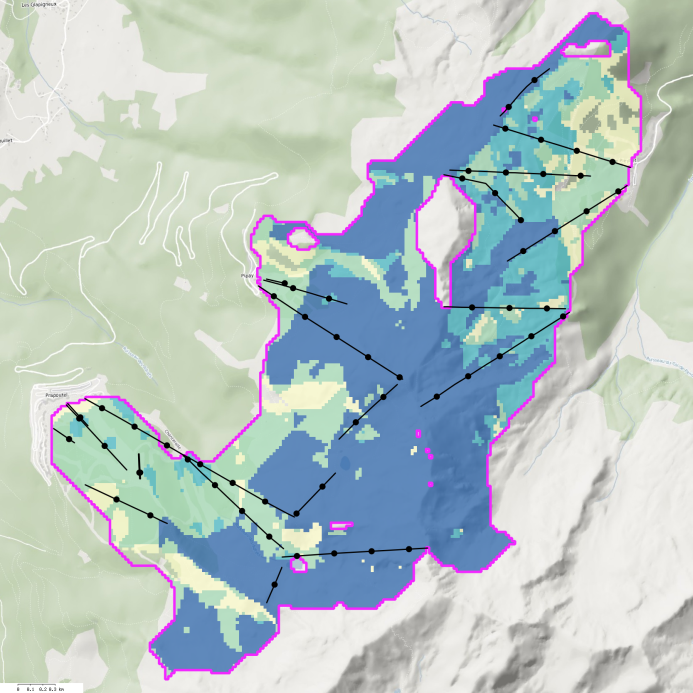 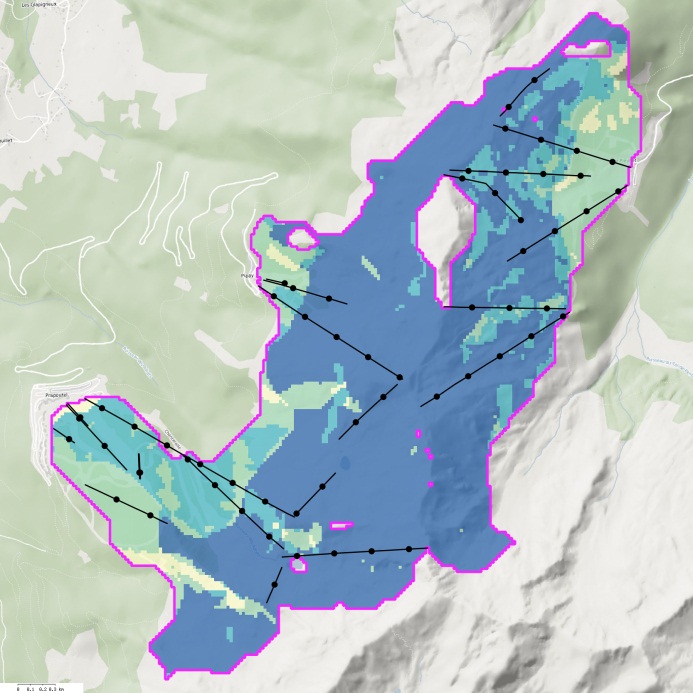 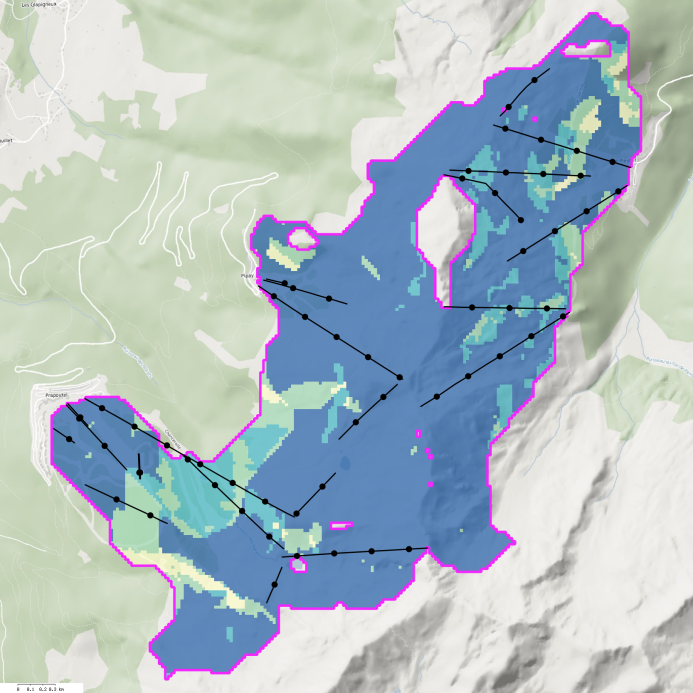 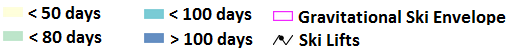